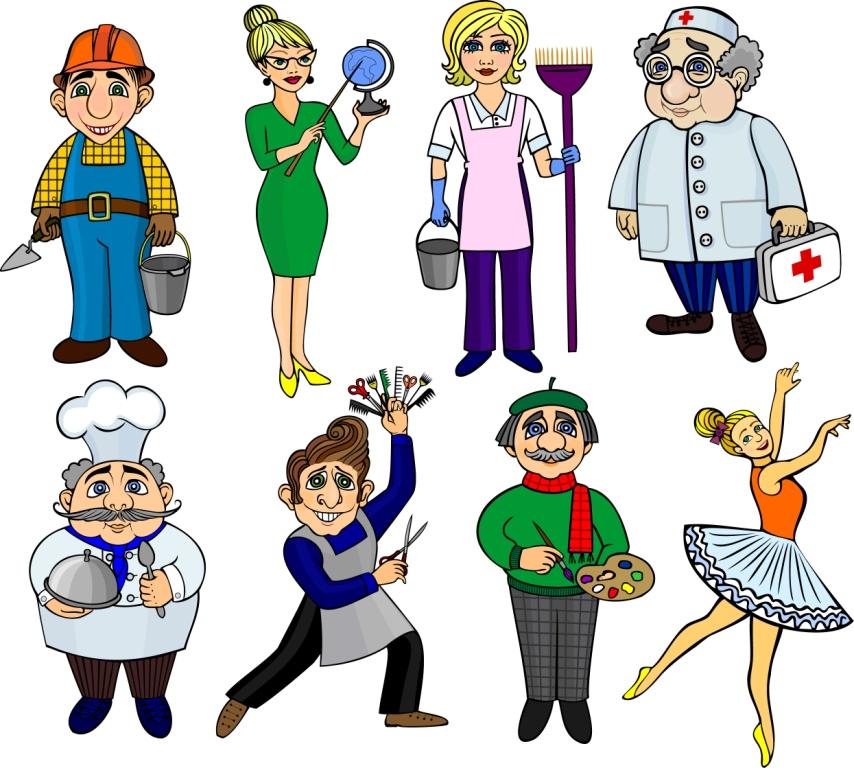 Я досліджую світ
1 клас
людина серед людей
Урок 38
Ким працюють 
наші батьки?
Налаштування на урок
Уяви себе артистом. Якого казкового персонажа із запропонованих тобі хотілося б зіграти? Чому?
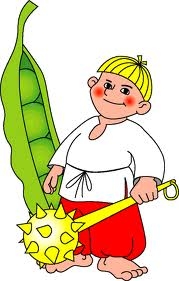 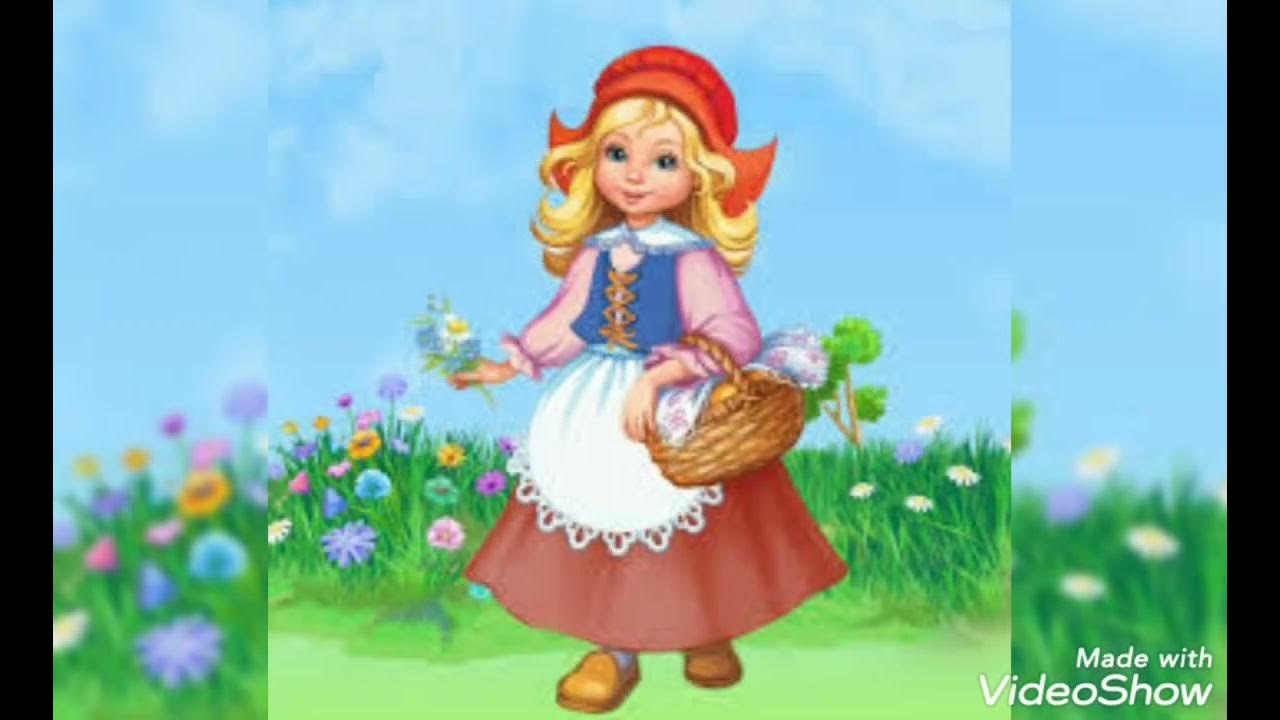 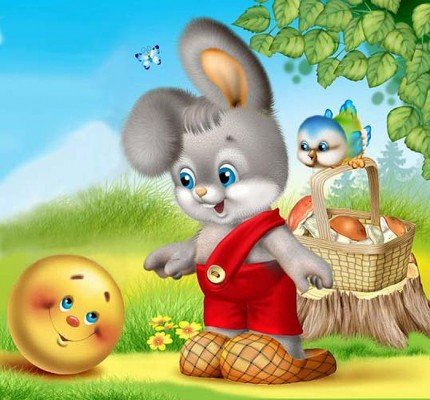 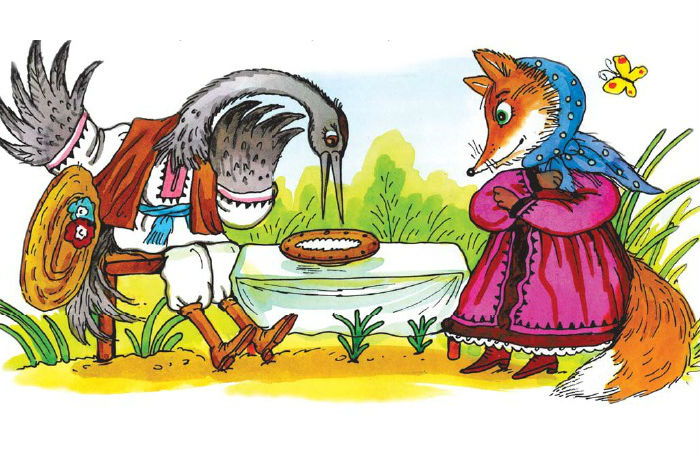 Журавель і лисиця
Червона шапочка
Котигорошко
Колобок
Повторимо пори року і дні тижня
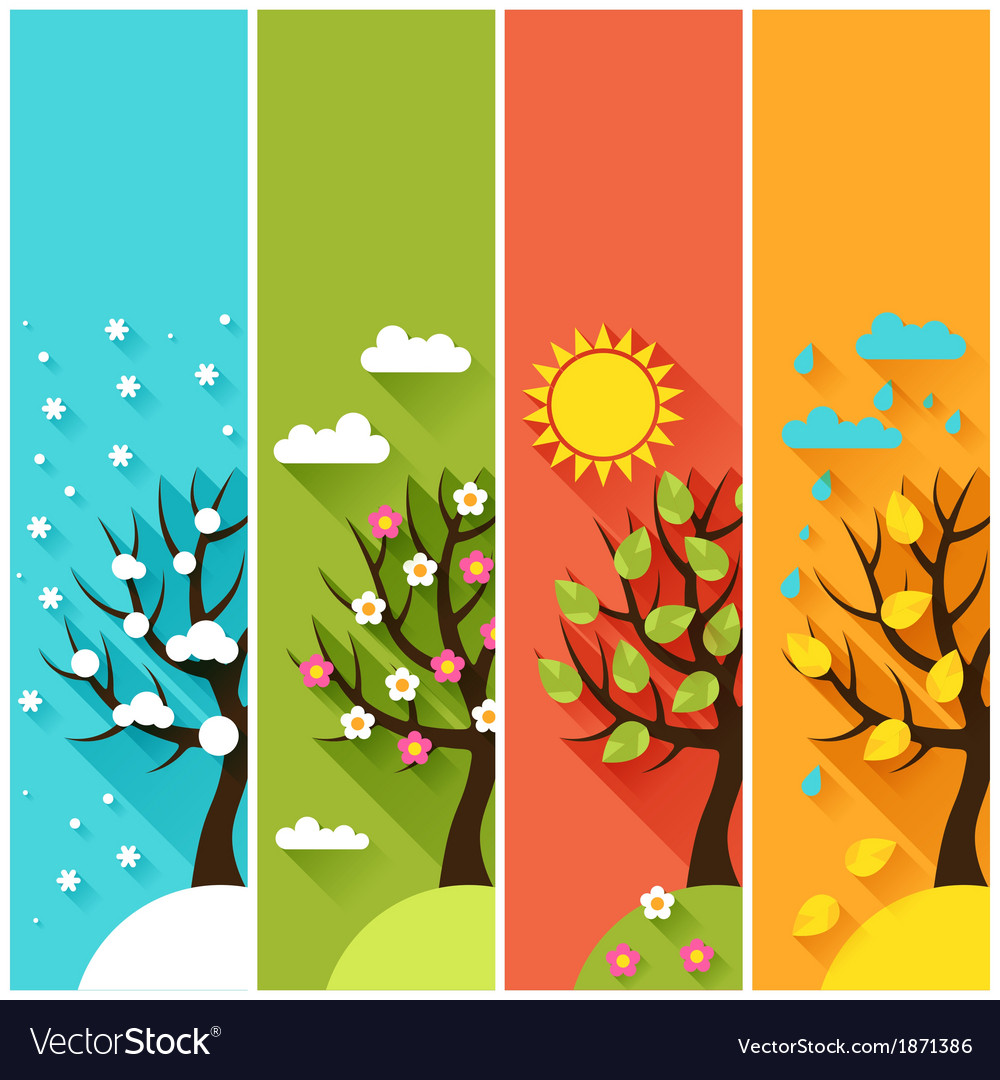 Яка зараз пора року?
Який місяць?
Яке число?
Який день тижня?
Вправа «Синоптик»
Який стан неба?
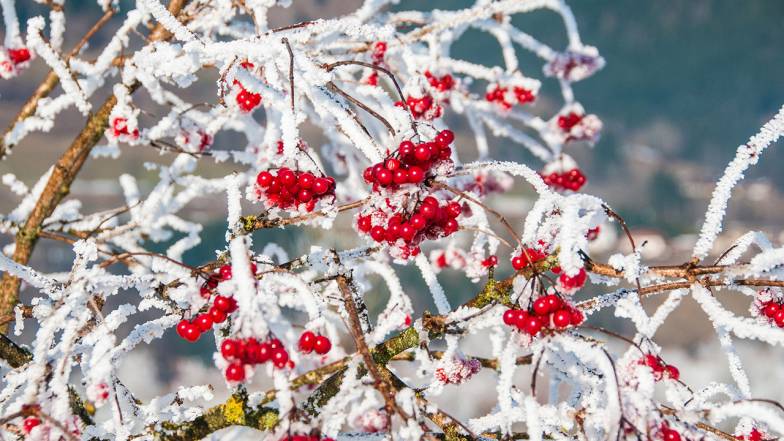 Тепло чи холодно надворі? 
Яка температура повітря?
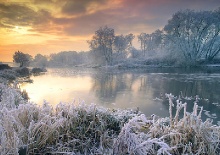 Чи дує вітер? Якщо так, то сильний чи повільний?
Чи були протягом доби опади?
Дні стають коротшими, а ночі довшими
Повітря стає холоднішим
Які ознаки зими в природі з’явились?
Іноді падає сніг. На рослинах з’являється ожеледь. На дорогах ожеледиця.
Слово вчителя
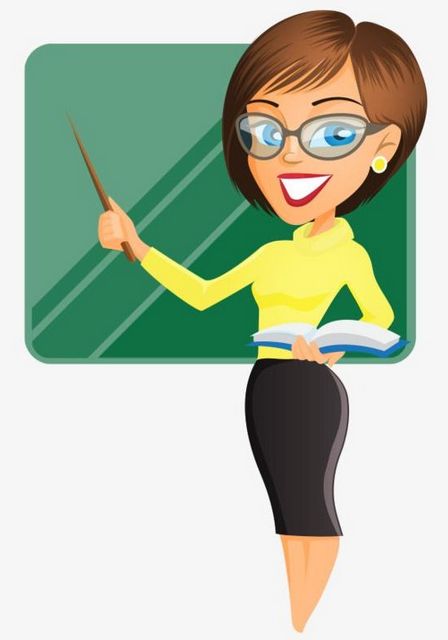 Усе, що нас оточує: будинки, дороги, автомобілі, предмети побуту, прилади, меблі, витвори мистецтва – створено працею і розумом людей. 
Кожна людина обирає собі професію – фах, у якому прагне досягти успіхів.
Ким працюють твої батьки, рідні?
Ким ти мрієш стати в майбутньому?
Відгадай загадку. Упізнай професію
Зникло світло, що робити?По кімнаті як ходити?Мама каже: «Без істерик,Допоможе нам…
Літаком керує вправно
Коли навіть в небі хмарно,
Посміхається з висот
Найхоробріший…
Пілот
Електрик
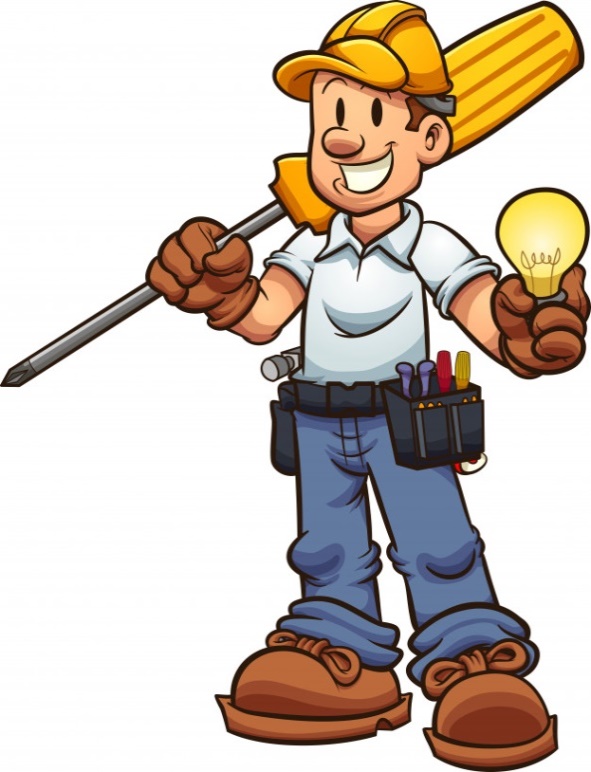 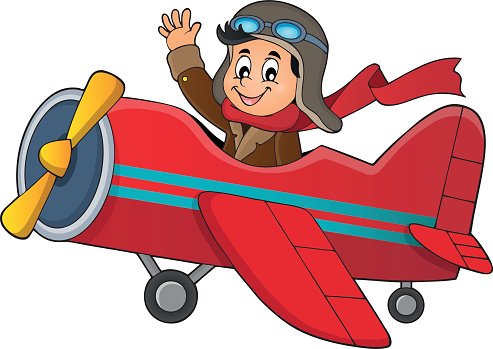 Відгадай загадку. Упізнай професію
У нас цю професію знають усі:Сидить за кермом вантажівки й таксі,Вантаж і людей він по місту розвозитьУ літню спекоту й зимові морози.
Квіточки попідливає, 
Кущики попідстригає. 
Для рослинок – чарівник, 
Любить землю…
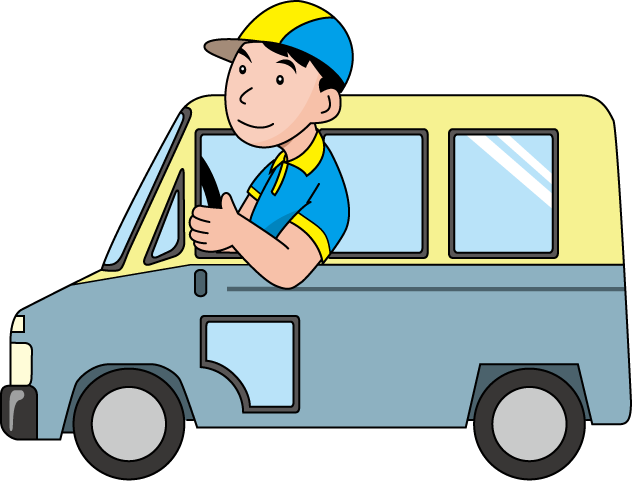 Шофер
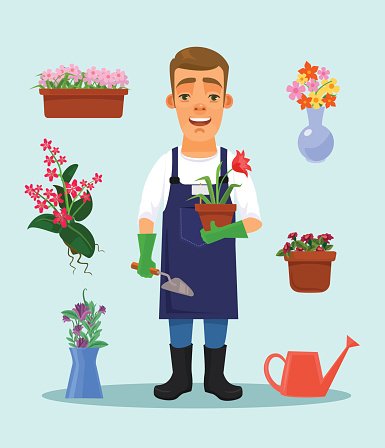 Садівник
Відгадай загадку. Упізнай професію
Слоненяті чи качаті,
Котеняті чи курчаті
Дасть пігулку чи відвар
Друг тварин…
Вміє справно рахувати
І товар пропонувати.
Зошит, книгу, олівець
Видає нам…
Продавець
Ветеринар
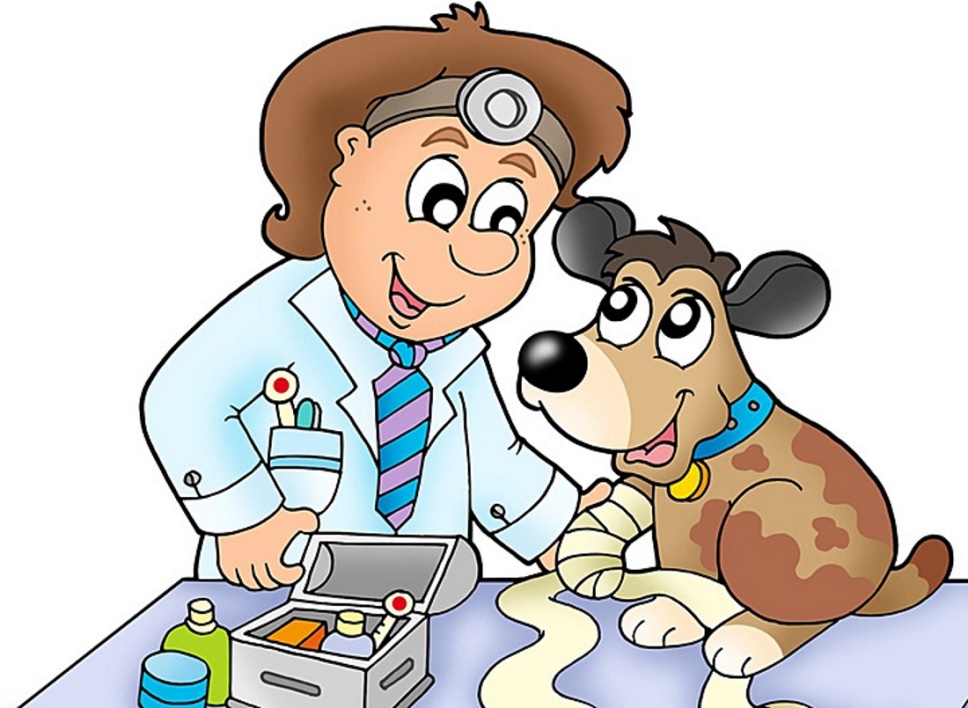 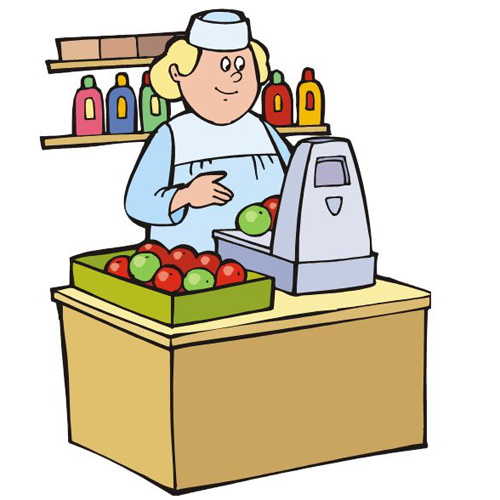 Відгадай загадку. Упізнай професію
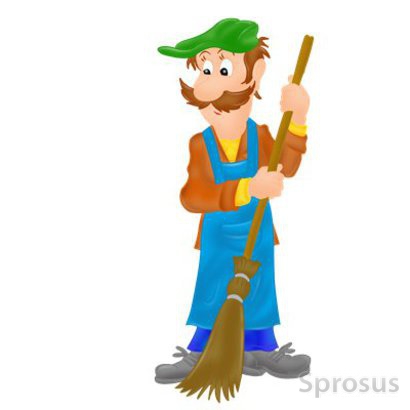 Він воює з жовтим падолистом, 
Щоб було в дворі охайно й чисто.
Рано-вранці чути «вжик» та «вжик» –
Підмітає тротуар…
Інструмент бере у руки —
Линуть чисті, ніжні звуки.
Люди кажуть: «Це талант!»
Добре грає ...
Музикант
Двірник
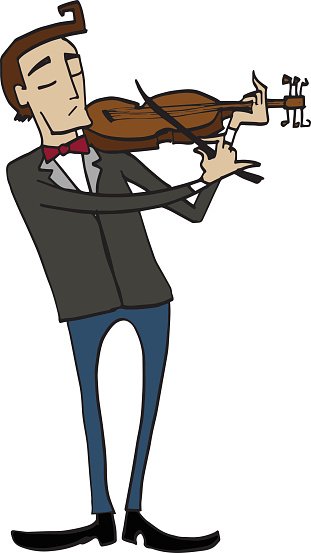 Відгадай загадку. Упізнай професію
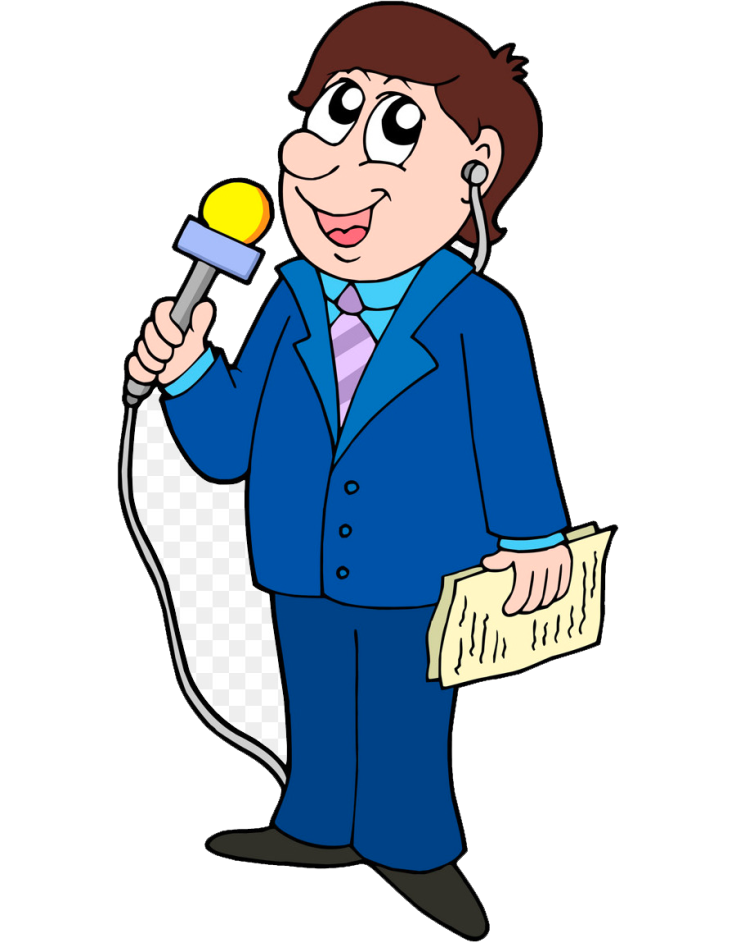 Він дізнається для насПро Китай і про Канзас,Про найдовший в світі містРозповість нам…
Шторм його не налякає,
Адже він штурвал тримає.
Через море й океан
Водить судно…
Капітан
Журналіст
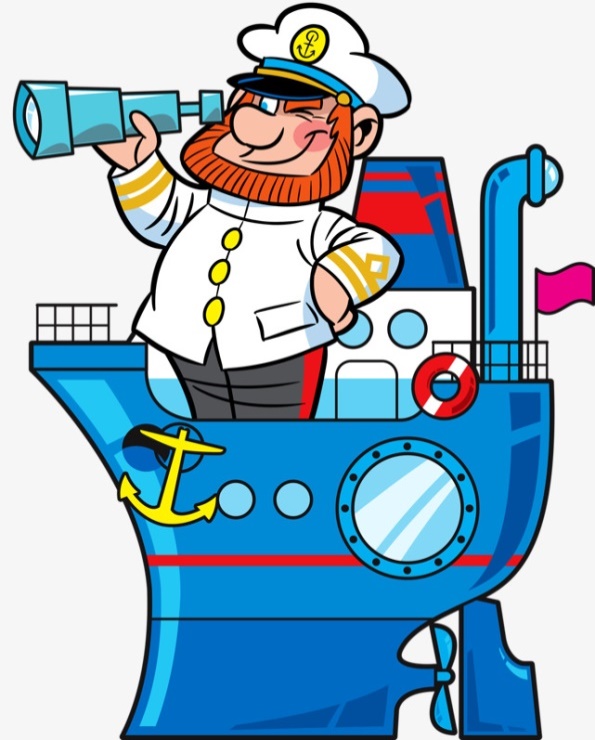 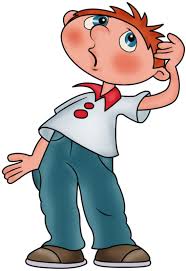 Хвилинка – веселинка «Плутанина»
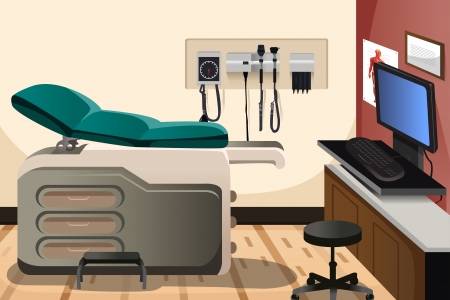 Геть усе – усе на світі 
Переплутав хлопчик Вітя
Каже:«Діти вчаться в полі,
А комбайн працює в школі,
Всіх людей стрижуть в лікарні,
А лікують в перукарні.
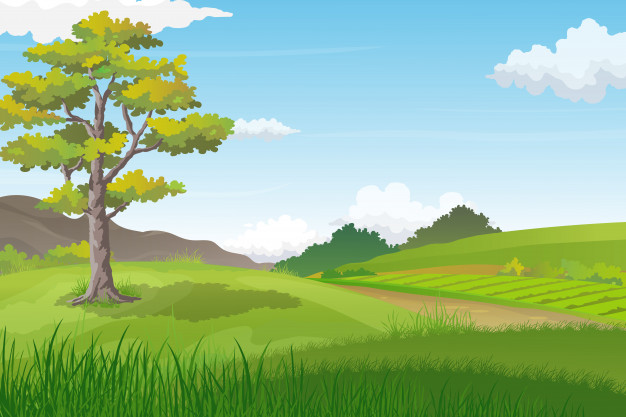 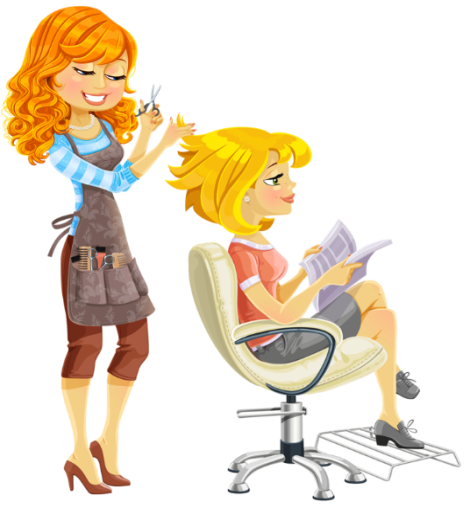 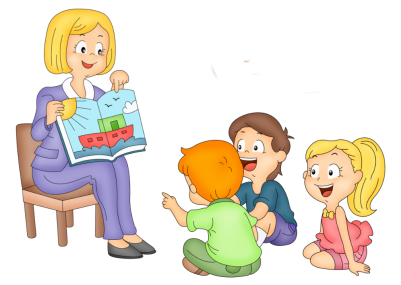 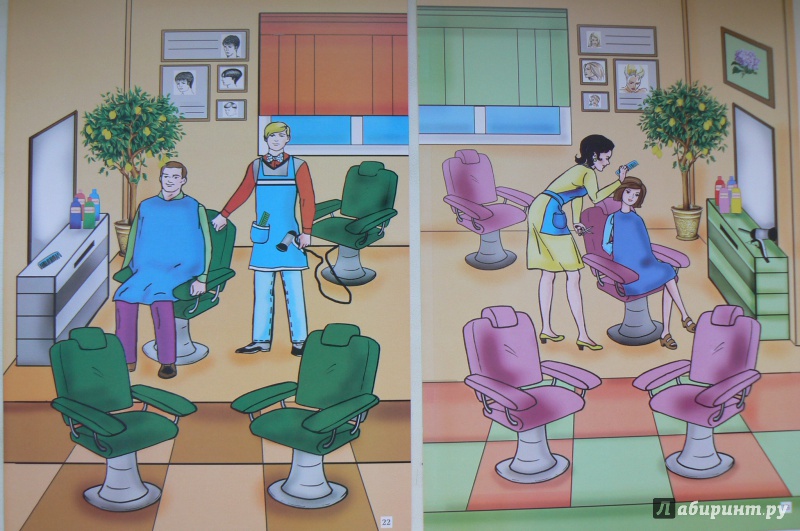 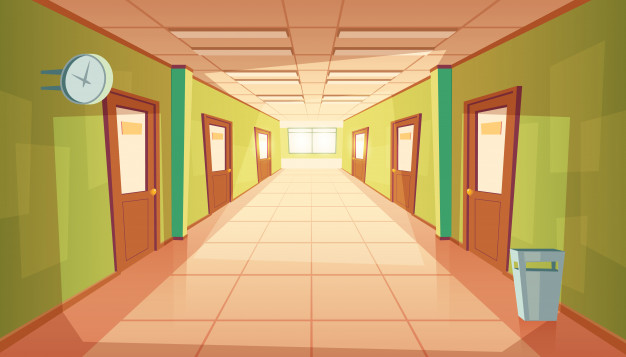 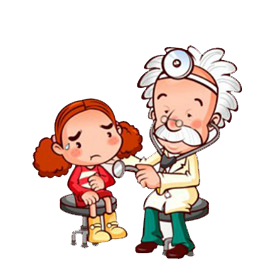 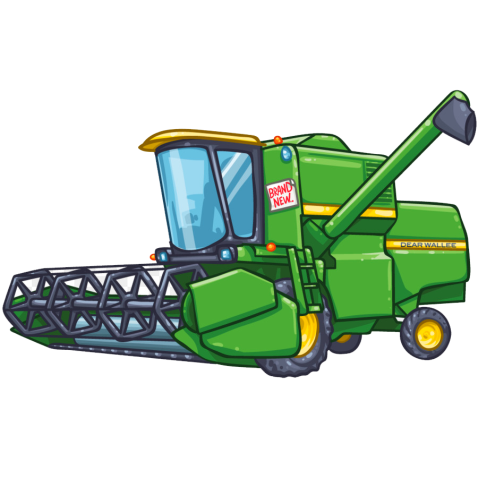 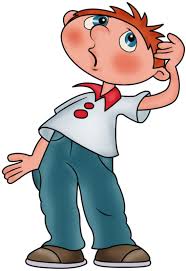 Хвилинка – веселинка «Плутанина»
школі!
Діти, звісно, вчаться в…
А комбайн працює в…
Ми лікуємось в…
А стрижемось в…
Ліки беремо в…
А книжки в…
Ми книжки берем в аптеці,
Ліки – у бібліотеці».
От який Вітько дивак!
Ти ж бо знаєш – це не так!
полі!
лікарні!
перукарні!
аптеці!
бібліотеці!
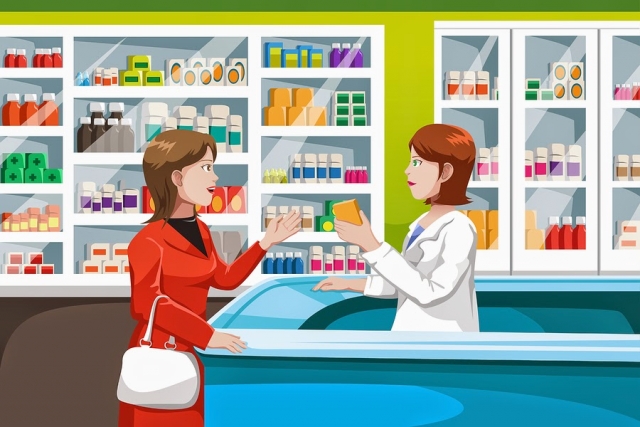 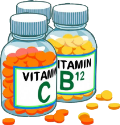 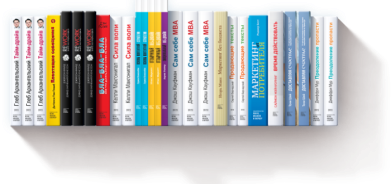 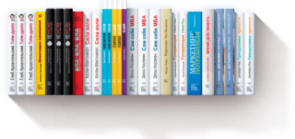 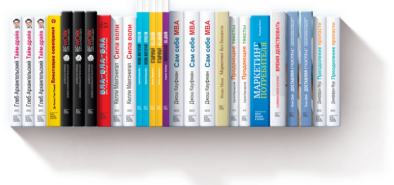 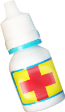 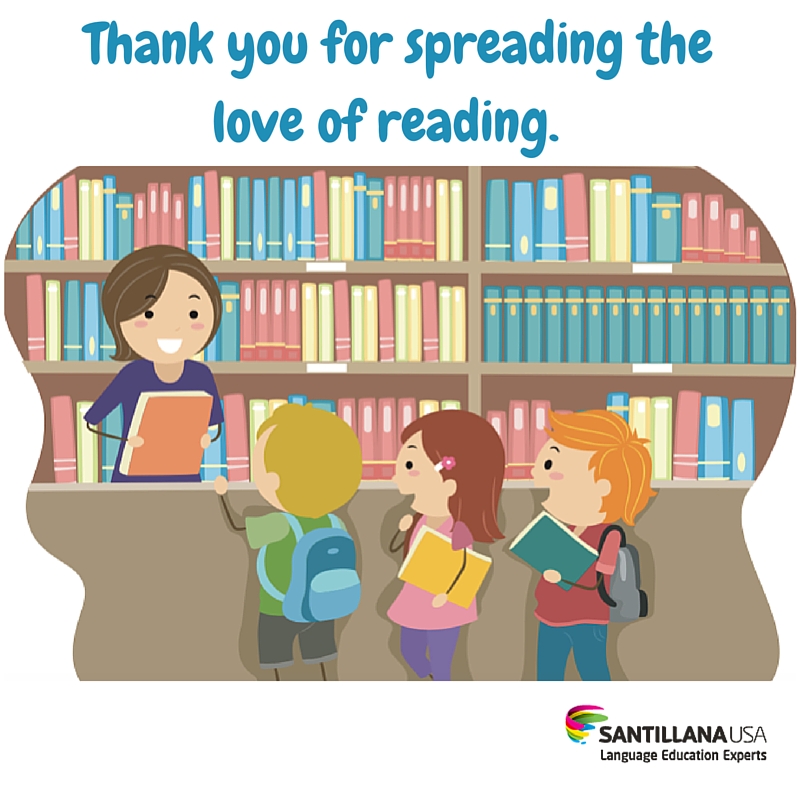 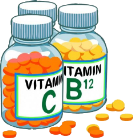 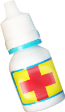 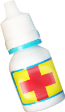 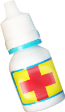 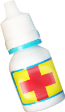 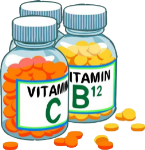 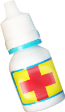 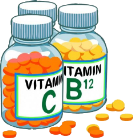 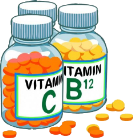 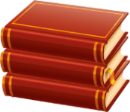 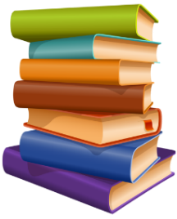 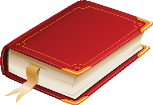 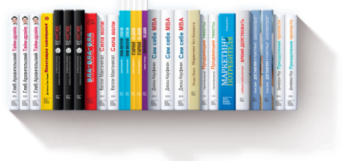 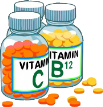 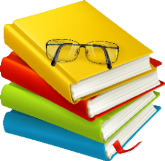 Цікаво знати
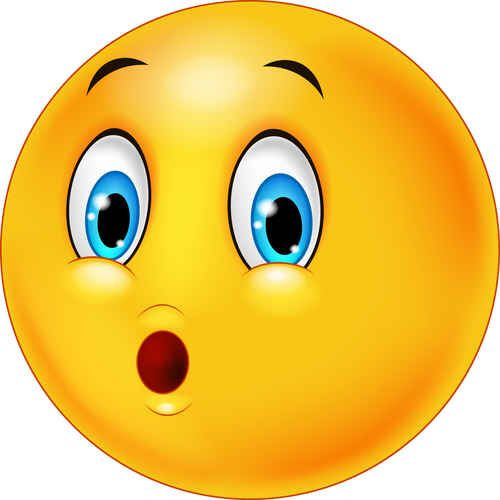 Подорожуючи містами України, ми можемо побачити нестандартні пам’ятники. 
Це пам’ятники людям різних професій. 
Познайомся з декількома з них.
Цікаво знати
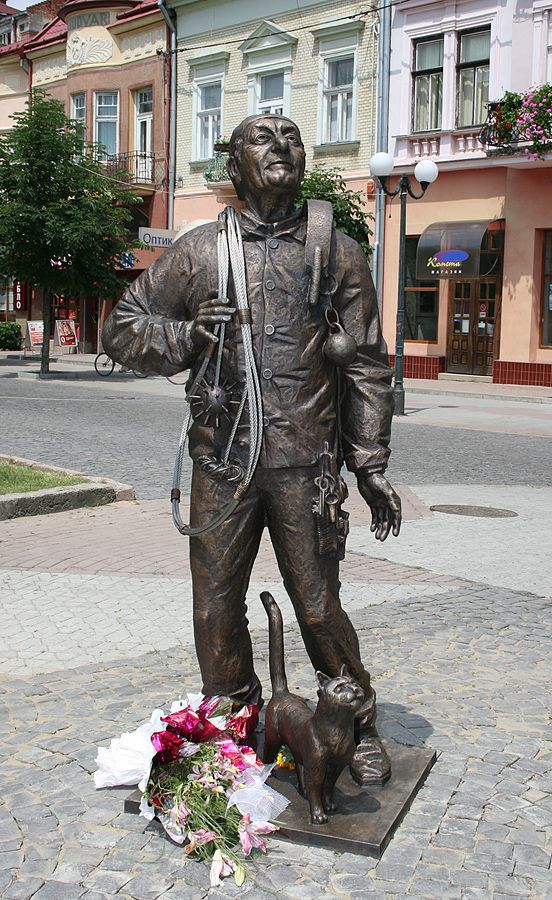 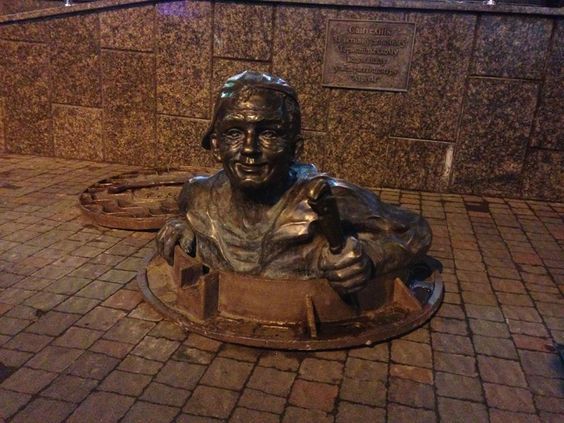 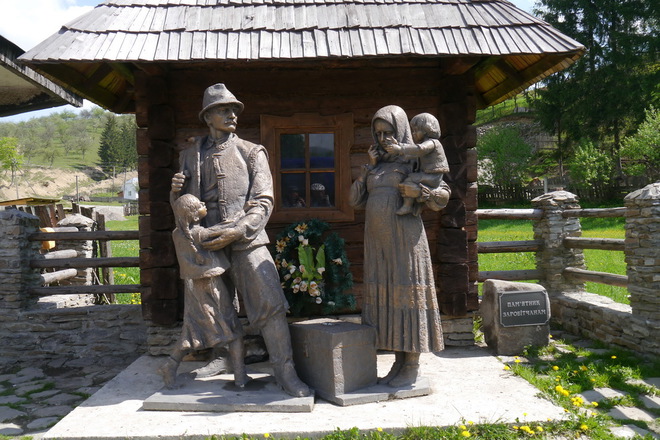 Пам'ятник заробітчанам на Закарпатті
Пам'ятник сажотрусу в Мукачево
Пам'ятник сантехніку в Тернополі
Робота в зошиті
Людям яких професій установили ці пам’ятники? Досліди і доповни підписи.
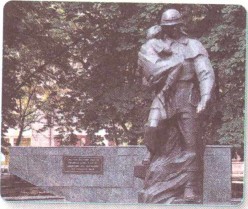 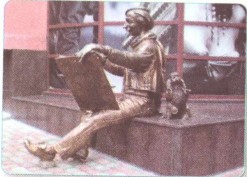 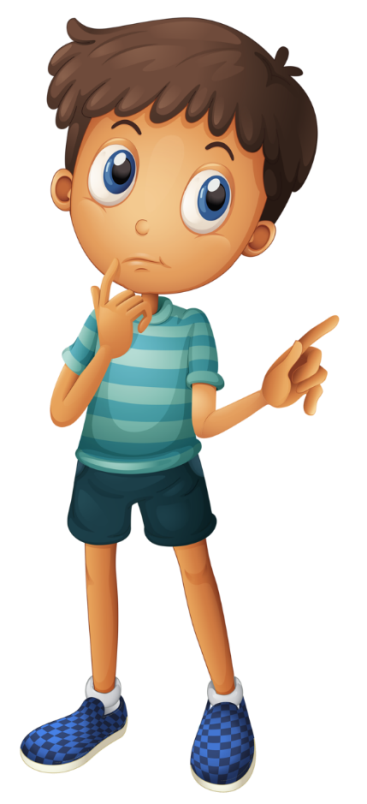 п_ж_ _ник
пожежник
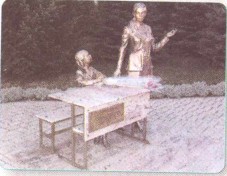 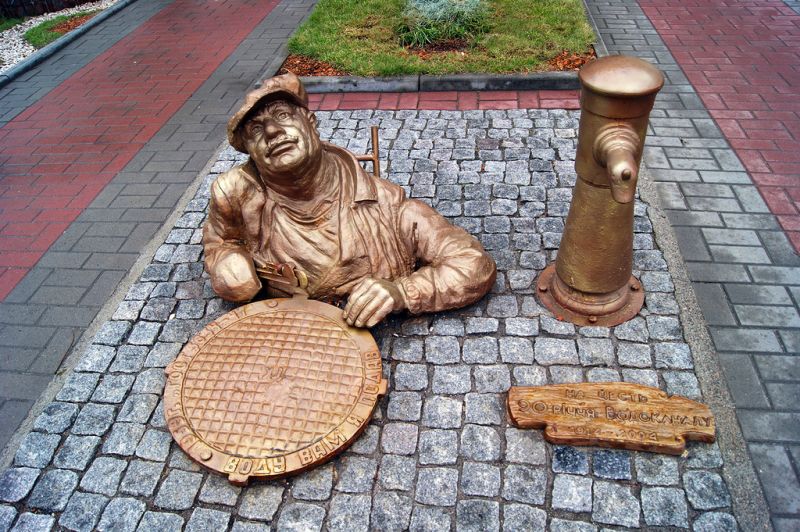 _ _дож _ _ к
художник
учителька
у_ _т_лька
Сторінка
36
в_ _ _пр_ _ _д_ _к
Водопровідник
Робота в зошиті
«Збери» прислів’я. Поясни їхні значення
Хочеш бути щасливим –
те й пожнеш.
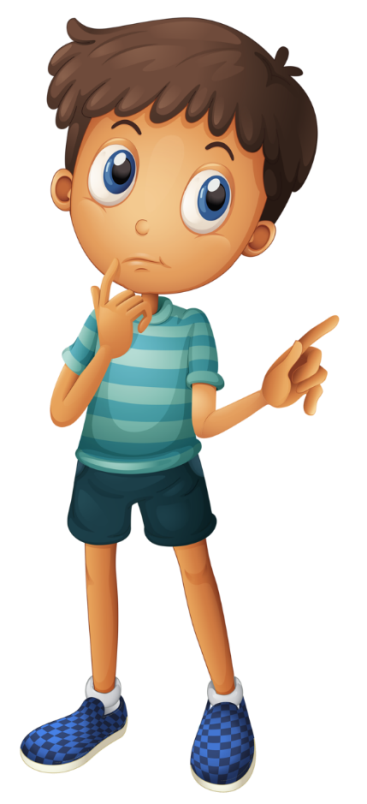 Що посієш,
не будь лінивим.
Яка професія зашифрована в ребусі?
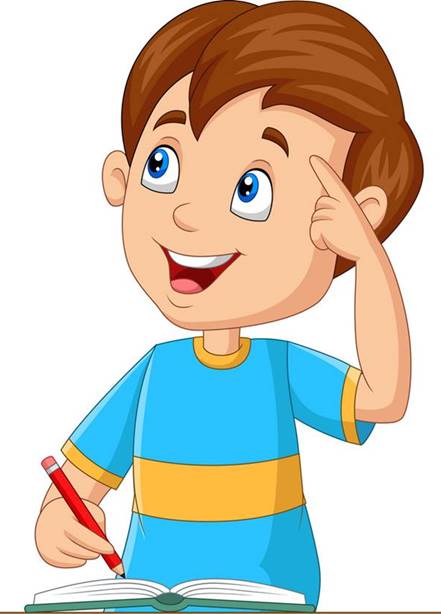 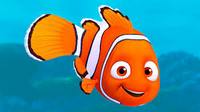 лка
Риба-лка
Сторінка
36
Висновок
Досліди, які професії частіше обирають жінки, а які – чоловіки.
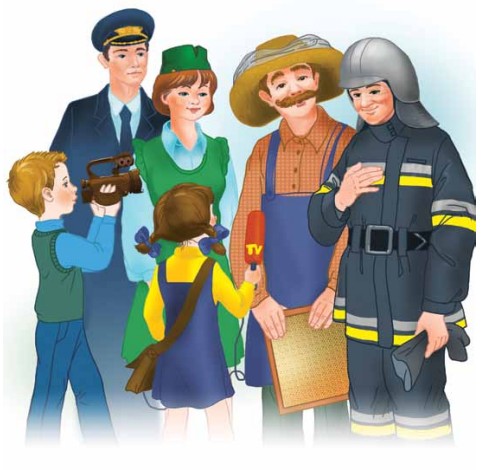 Поясни зміст прислів’я.
Праця людину гартує, а лінь – руйнує.
Розпитай рідних і знайомих, 
чому вони обрали свої професії
Рефлексія
Оціни свою роботу на уроці
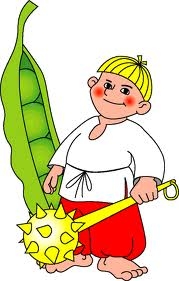 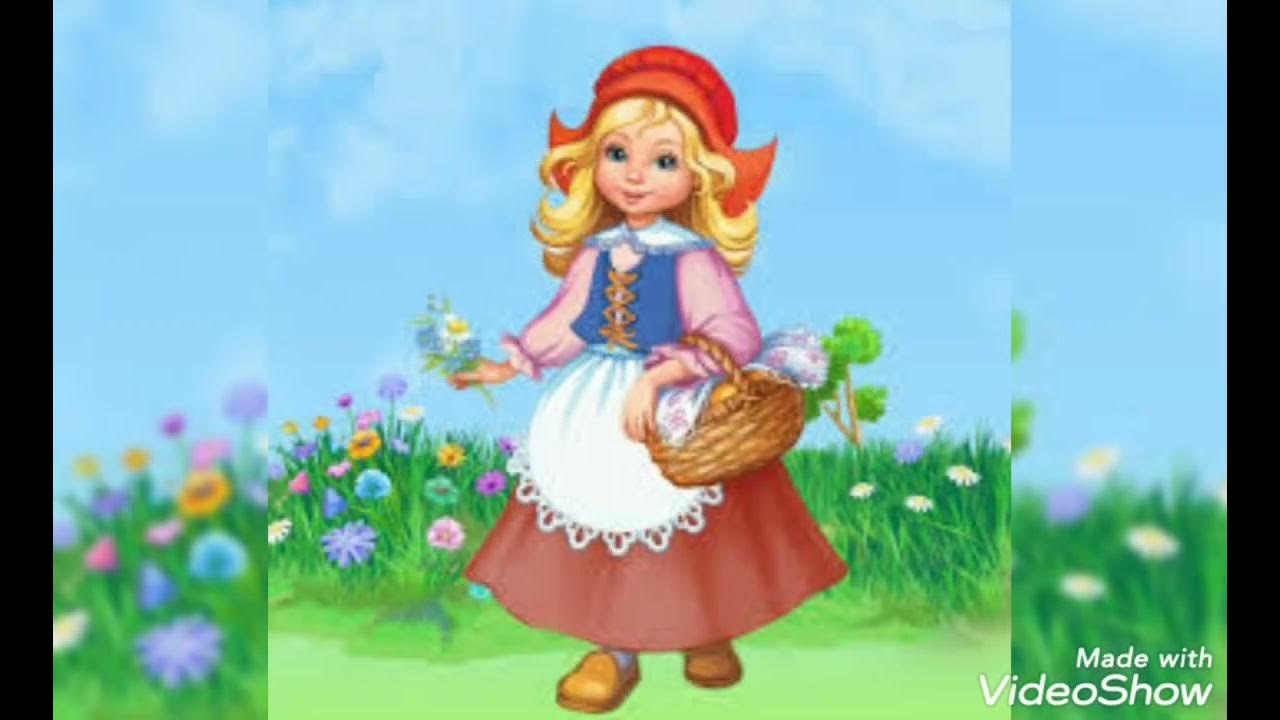 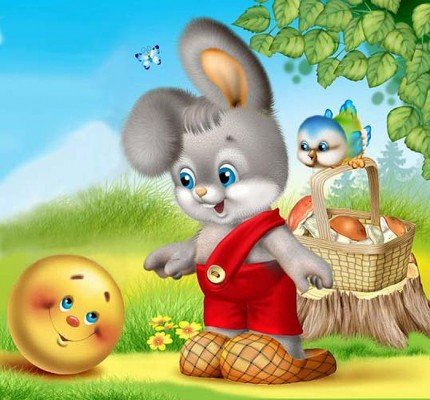 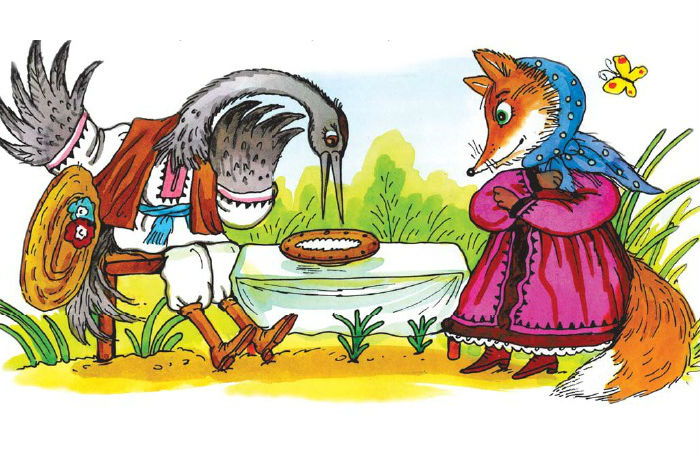 Маю ще подумати
Було складно
Було цікаво
Було легко